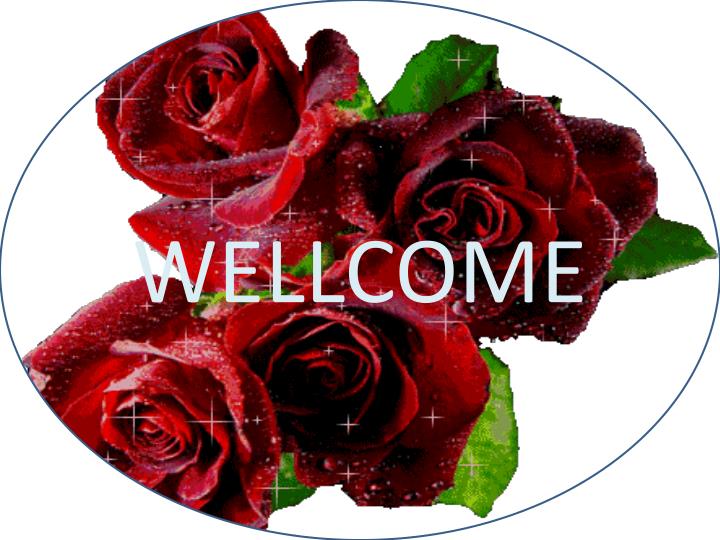 জেসমিন সুলতানাইন্সট্রাক্টর (ড্রেসমেকিং)চাঁদপুর টেকনিক্যাল স্কুল এন্ড কলেজ
নবম শ্রেণী
ড্রেসমেকিং ,ট্রেড -০২
২য় অধ্যায়  (সেলাই ও সীম )
LESSON TITLE / cvV wk‡ivbvg :
(সেলাই ও সীম )
GB †jmb m¤úbœ Kivi ci wkÿv_©xiv wb¤œ wjwLZ KvR ¸wj Ki‡Z cvi‡e t
১। সেলাই এর সংঙ্গা বলতে পারবে
২। সেলাইএর প্রকারভেদ বর্ণনা করতে পারবে
৩।হাতের সেলাইএর পদ্ধতি বর্ণনা করতে পারবে
৪। ছিমের সংঙ্গা বলতে পারবে
৫। ছিমের এর প্রকারভেদ বর্ণনা করতে পারবে
৬। সেলাই ও ছিমের পার্থক্য বলতে পারবে
সেলাই
সেলাই ঃ এক বা একাধিক কাপড়ের অংশ একত্র করে সূচ ও সুতার মাধ্যমে উপড় নিচ ফোঁড় তুলে পরস্পর আবদ্ধকরাকে সেলাই বলে । 
প্রথমে অখন্ড কাপড়কে কোনো ব্যাক্তি বা পোশাকের মাপ অথবা ক্রেতার চাহিদা অনুযায়ী মানবদেহের বিভিন্ন অংশের আকৃতির ন্যায় কর্তন করা হয় এবং সেলাইয়ের মাধ্যমেজোড়া দিয়ে পোশাক তৈবি করা হয়
সেলাই এর প্রকারভেদ
বর্তমান বাজারে বিভিন্ন ধরনের সেলাই দেখা গেলেও নে/রই প্রধানত দুই প্রকার । যেমনঃ
   
   ১। হাতের সেলাই
   ২। মেশিনের সেলাই
 
১। হাতের সেলাই ঃ c„w_ex‡Z me©cÖ_g nv‡Zi †mjvB‡qi gva¨‡g
 ïiæ nq †cvkvK ‰Zwii KvR| †cvkvK ‰Zwii KvR ïiæ Kivi c~e©
 n‡Z ïiæ nq †mjvB‡qi KvR| K‡qK coZv Kvco GK‡Î fvuR K‡I nv‡Z †mjvB K‡i Kvu_v ˆZwi KiZ, ch©vqµ‡g nv‡Zi †mjvB Øviv ˆZwi Kiv nq †cvkvK| †gwkb, m„wói c~e© ch©šÍ gvbyl ïaygvÎ wewfbœ ai‡bi nv‡Zi †mjvB‡qi gva¨‡g †cvkvK ˆZwii mv‡_ mv‡_ †cvkv‡Ki †mŠ›`h©¨ e„wÏi Rb¨ wewfbœ ai‡bi Rxe, RšÍÍ, jZv, cvZv I Mv‡Qi b·v ˆZwi KiZ| eZ©gv‡b †cvkvK ‰Zwii Kv‡R nv‡Zi †mjvB cÖvq wejxb n‡jI ˆZwi †cvkv‡Ki g‡a¨ Ges wewfbœ ai‡bi kvwo, Pvu`I Kv_uvq m~uP myZvi KviæKvh© Ggb myÿ I my›`i nq hvi g~j¨ Ges Pvwn`v †gwk‡b ˆZwi †cvkv‡Ki Zzjbvq K‡qK¸b †ekx|
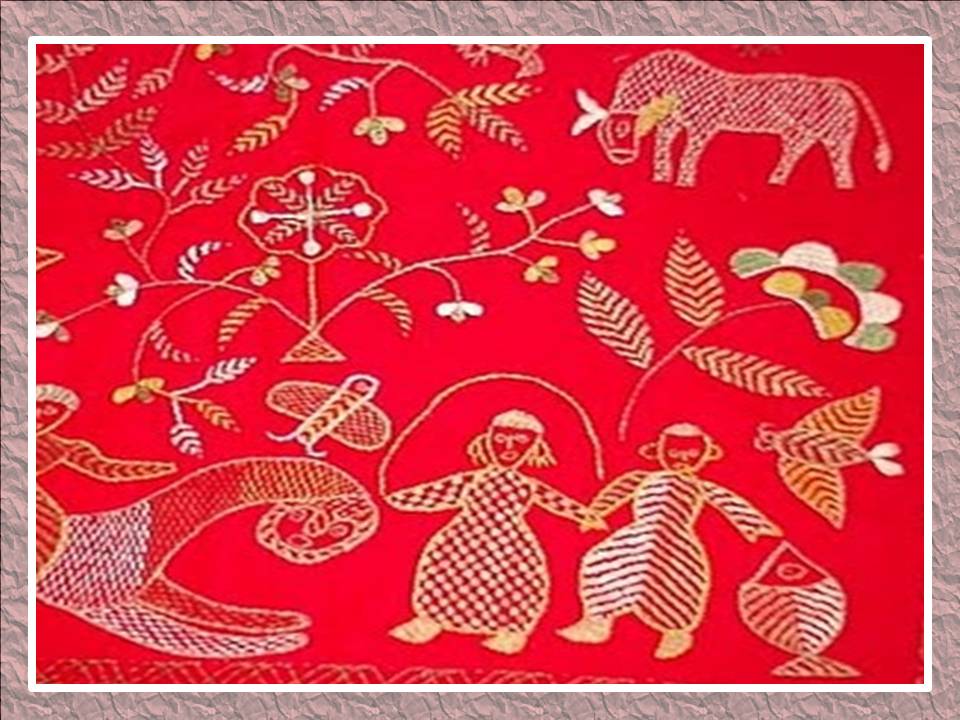 nv‡Zi †mjvB Gi cÖKvi‡f`
nv‡Zi †mjvB Avevi wewfbœ ai‡bi nq| †hgb t-
(K) †mvRv ev ivb †mjvB (Run Stich)

   (L) ZzicvB ev †ng †mjvB (Hem Stich)

  
 (M) Iigv ev gywo †mjvB (Over edge Stich)
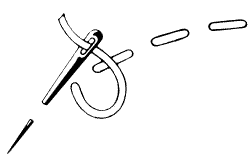 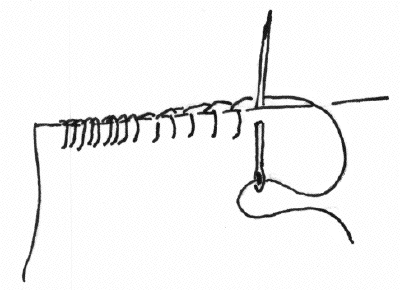 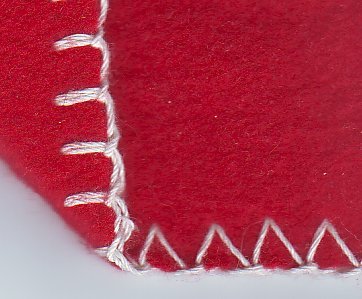 (N) ZvMv‡Zvjv †mjvB (Tailor Tacking Stich)  


   (O) ‡evZvg Ni ev KvRNi †mjvB (Button Hole)



  (P) GgeªqWvix †mjvB (Embroidery Stich) BZ¨vw`|
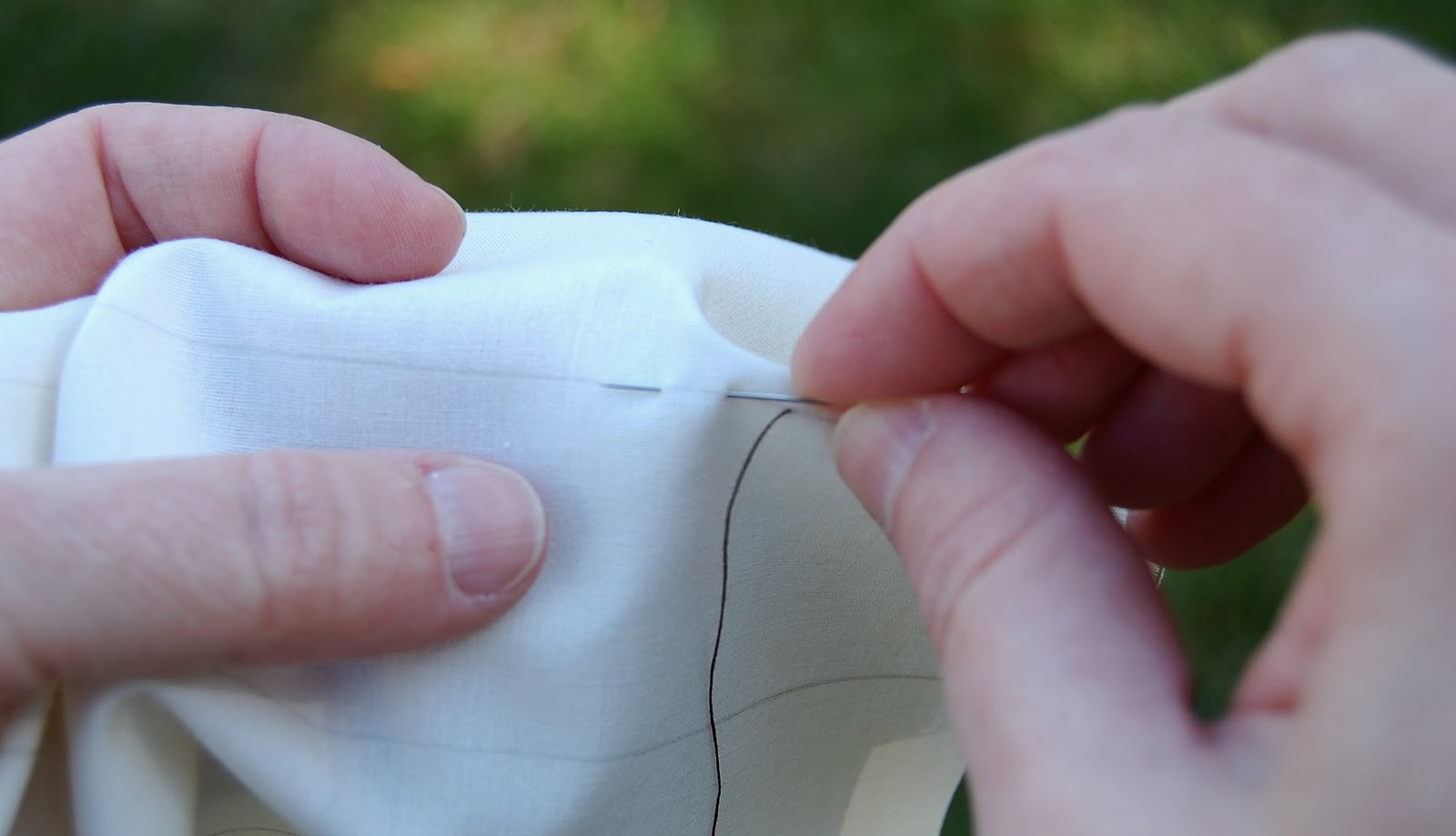 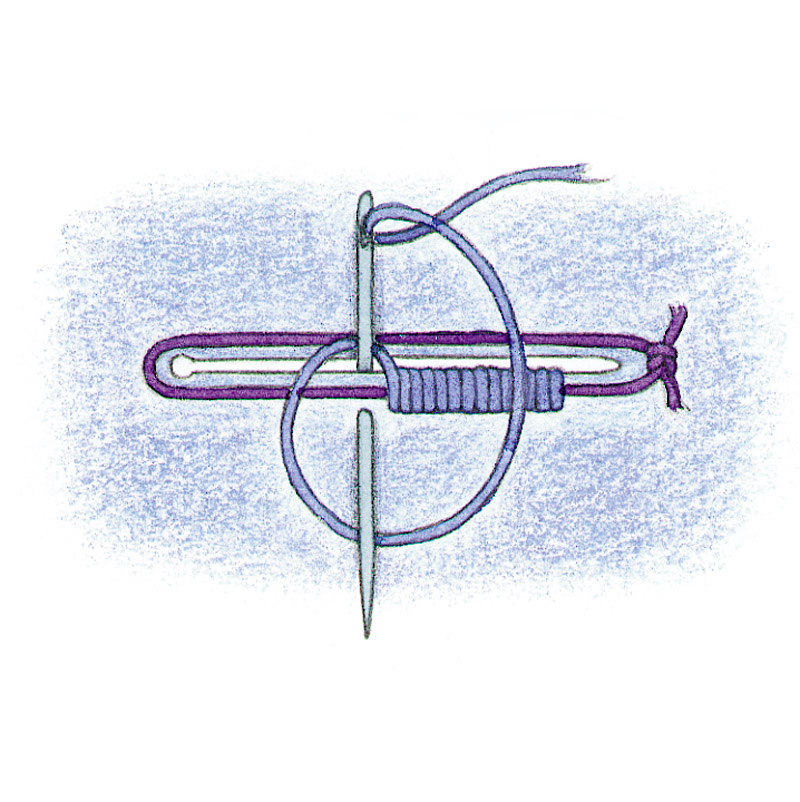 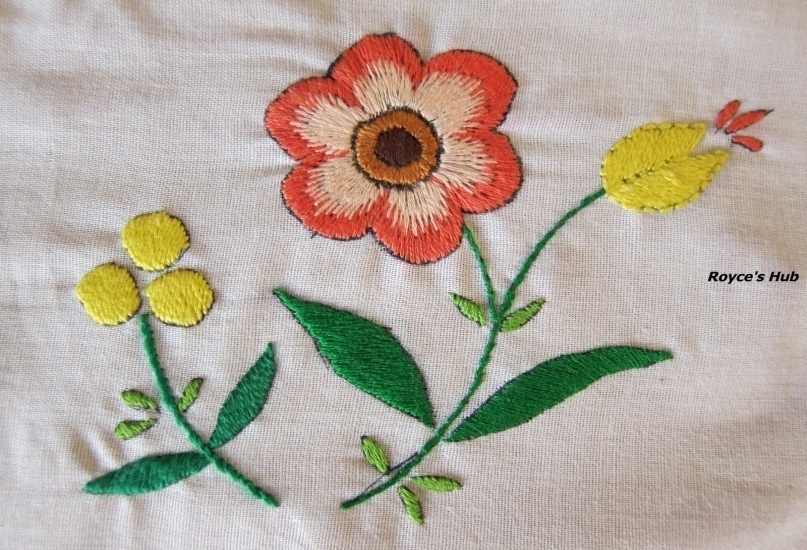 ‡gwkb †mjvB (Machine Stich) t
weÁv‡bi DbœwZi mv‡_ mv‡_ A_¨vaywbK hšÍcvwZ Avwe¯‹v‡ii gva¨‡g gvbyl cÖ‡ek K‡i hvwš¿K hy‡M| G hy‡M gvbyl Pvq ¯^í LiP I ¯^í mg‡qi g‡a¨ cÖ‡qvRbxq e¯‘wU †c‡Z| †gwk‡bi mvnv‡h¨ †cvkvK ˆZwi Ki‡Z mg‡qi AcPq nq †hgb Kg nq, †Zgwb Zv  (‡cvkvK ‰Zwii Kv‡R) m¤úbœ nq ¯^í Li‡P| eZ©gvb we‡k¦ AwaKvsk Kv‡Ri gZ †cvkvK cÖ¯‘‡Zi Kv‡RI †gwk‡bi e¨envi †ekx| Ggb wK wewfbœ ai‡bi nv‡Zi †mjvB I `ªæZ m¤úbœ Kivi Rb¨ m„wó n‡q‡Q †gwkb, hv‡K n¨vÛwóP †gwkb (Hand Stich Machine) e‡j|
†gwk‡bi †mjvB Gi cÖKvi‡f`
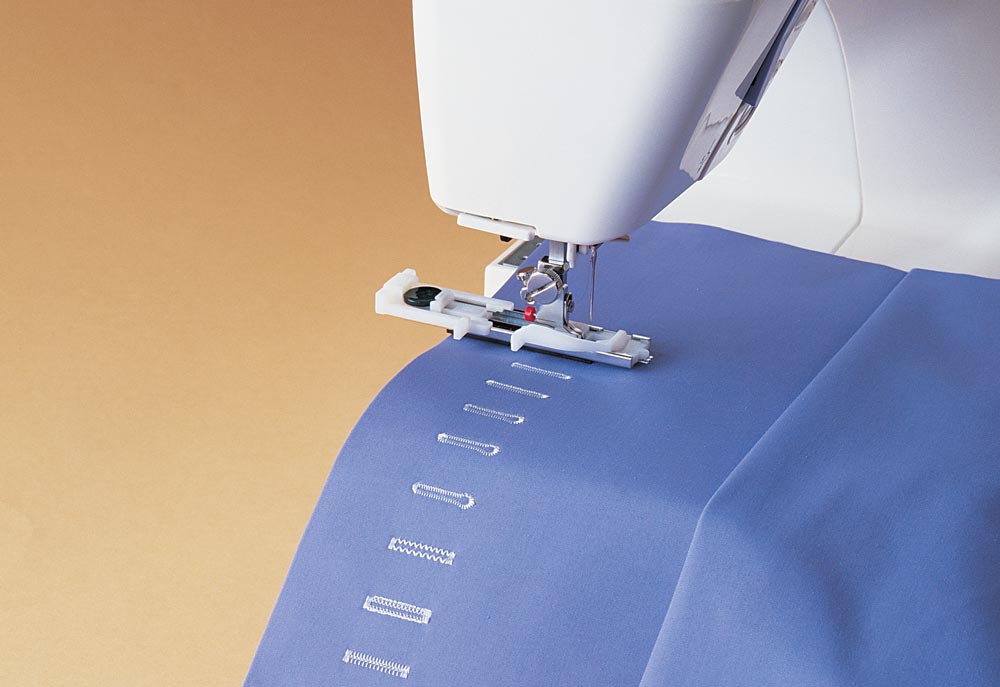 (K) jKwóP (Lock Stich)
(L) ‡PBbwóP (Chain Stich)
 
(K) jKwóP (Lock Stich) t
‡h †gwk‡b eweb (Bobbin), eweb †Km (Bobbin Case)
 Ges †ivUvix ûK bxW&‡ji mgš^‡q †mjvB ˆZwi nq Zv‡K
 jKwóP e‡j Ges G RvZxq ‡gwkb Øviv †h †mjvB Drcbœ nq
 Zv‡K jKwóP e‡j| †hgb - n¨vÛ †gwkb, cv PvwjZ †gwkb, 
BÛvwóªqvj wms‡Mj bxW&j jKwóP ‡gwkb, Wvej bxW&j jKwóP 
‡gwkb, evUb †nvj jKwóP ‡gwkb, evi‡UK ‡gwkb, GgeªqWvix
 †gwkb BZ¨vw`|
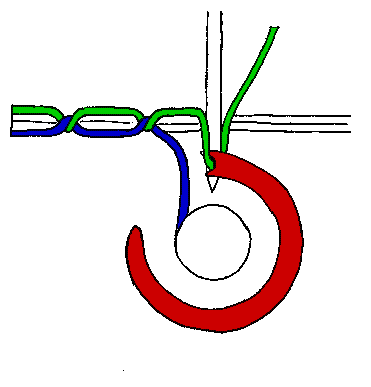 (L) †PBbwóP (Chain Stich) t
‡h †gwk‡b eweb (Bobbin)  eweb †Km (Bobbin Case) 
Gi cÖ‡qvRb nq bv, ïaygvÎ bxW&j I jycvi Gi
 mgš^‡q †h †mjvB ˆZwi nq Zv‡K †PBbwóP 
†gwkb e‡j Ges G RvZxq ‡gwkb Øviv †h 
†mjvB Drcbœ nq Zv‡K †PBbwóP e‡j|
 †hgb-IevijK †gwkb, wms‡Mj bxW&j 
†PBbwóP ‡gwkb, Wej bxW&j †PBbwóP 
†gwkb, wms‡Mj †_ªW ‡PBbwóP †gwkb BZ¨vw`|
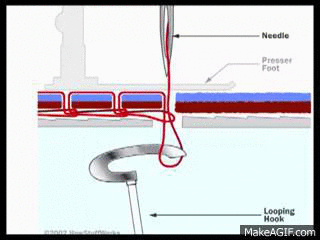 mxg
†h ‡iLv eivei GKvwaK ciZv Kvco †Rvov jvMv‡bv
 nq H †iLv‡K mxg e‡j| Kvco †mjvB K‡i A_ev 
weKí †Kvb c×wZ‡Z †Rvov jvMv‡jB mx‡gi Drcbœ 
nq| †mjvB‡qi gyL¨ D‡Ïk¨ nj Ggb GKwU mxg
 ˆZwi Kiv hvi †Pnviv Ge ¸bv¸b †hb Av`k© gvbm¤úbœ
 nq Ges Kg Li‡P ˆZwi Kiv hvq|
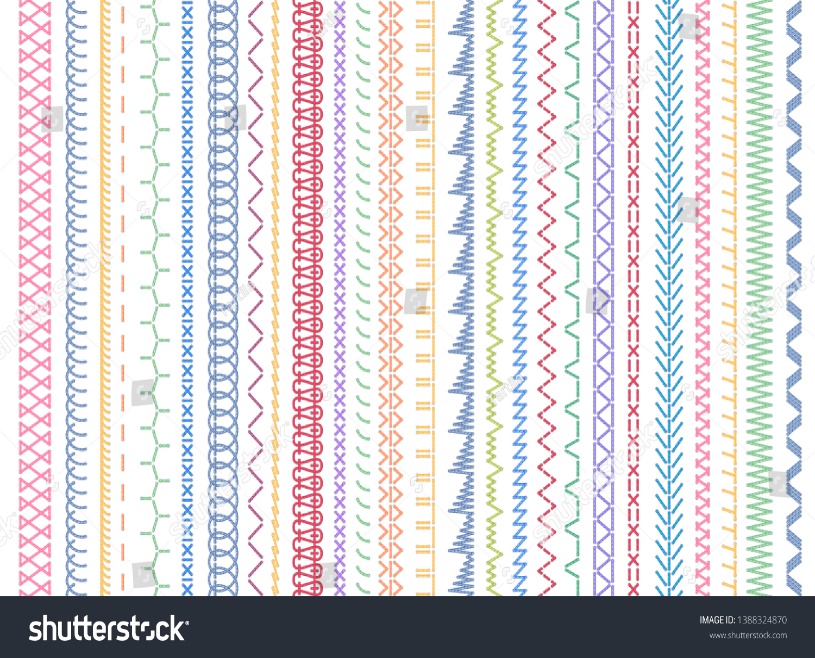 mx‡gi ˆewkó¨ t
fvj †Pnviv m¤úbœ mxg ej‡Z eySvq †h, 
১।mx‡gi g‡a¨ †mjvB‡qi GKKmg~n mwVK I mylg mvB‡Ri n‡Z n‡e
২। ‡h mx‡g Kvc‡oi †Kvbiƒc ÿwZ mvab nq bv eis †mjvB †iLv eivei †mjvB gm„Y _vK‡e A_©vr Kvco †hb KzPu‡K bv hvq|
৩। hw`I mx‡gi g‡a¨ Kvc‡oi KzwP MÖnb †hvM¨ bq Z_vwc †Kvb †Kvb mgq we‡kl wWRvBb ‰Zwii Rb¨ mx‡gi g‡a¨ Kvc‡oi KzwP B”QvK…Zfv‡eB ˆZwi Kiv nq| 
৪।wewfbœ cÖKvi Avuk I wewfbœ cÖKvi Kvc‡oi MV‡bi Kvi‡Y fvj †Pnvivi mxg ˆZwii Rb¨ wewfbœ ai‡bi †KŠkj cÖ‡qvM Kivi cÖ‡qvRb nq| 
৫।†cvkvK ‰Zwii ci e¨envi Kivi mgq A_ev cwi¯‹vi Kivi ci mx‡gi †Pnviv †hb wVK _v‡K Zv wbwðZ Ki‡Z n‡e|
৬।weKí Dcv‡q hw` mxg ˆZwi Kiv nq Zv n‡j cvwb cÖwZ‡ivaK ‰ewkó¨  
       †ek fvj cvIqv hvq| 
৭।wKQz †cvkvK Av‡Q hv Av¸‡bi wkLv cÖwZ‡ivaK ¸Y m¤úbœ H mKj †cvkvK †mjvB Kivi mgq Av¸‡bi wkLv cÖwZ‡ivaK myZv Øviv †mjvB K‡i mxg ˆZwi Ki‡Z n‡e Ab¨_vq †cvkv‡Ki wkLv cÖwZ‡ivaK ˆewkó¨ ÿwZMÖ¯’ n‡Z cv‡i|
‡mjvB I mx‡gi g‡a¨ cv_©K¨
‡mjvB t GK ev GKvwaK Kvc‡oi Ask GKÎ K‡i m~uP I myZvi Øviv Dci wbP ‡dvo Zz‡j ci¯úi Ave× Kiv‡K †mjvB e‡j| cÖ_‡g ALÛ Kvco‡K †Kvb e¨w³ ev ‡cvkv‡Ki gvc A_ev †µZvi Pvwn`v Abyhvqx gvbe †`‡ni wewfbœ As‡ki AvK…wZi b¨vq KZ©b K‡i †mjvB‡qi gva¨‡g †cvkvK ˆZwi Kiv nq| eZ©gvb AvaywbK we‡k¦ wewfbœ ai‡bi †mjvB‡qi gva¨‡g †cvkv‡Ki Rb¨ KZ©b Kiv Ask †Rvov †`qv Ges bvbv ai‡bi b·v ˆZwi Kiv n‡q _v‡K hv‡K †W‡Kv‡iwUf wóP (Decorative Stich) e‡j|
mxg t ‡h †iLv eivei GKvwaK ciZv Kvco †Rvov jvMv‡bv nq H †iLv‡K mxg e‡j| Kvco †mjvB K‡i A_ev weKí †Kvb c×wZ‡Z †Rvov jvMv‡jB mx‡gi Drcbœ nq| †mjvB‡qi g~L¨ D‡Ïk¨ nj Ggb GKwU mxg ˆZwi Kiv hvi †Pnviv Ges ¸Yv¸Y †hb Av`k©gv‡bi nq Ges Kg Li‡P ˆZwi Kiv hvq|
mx‡gi  cÖKvi‡f`
eZ©gvb we‡k¦ A‡bK ai‡bi mxg †`Lv †M‡jI G¸wj‡K cÖavbZ 4wU †kÖYx‡Z fvM Kiv n‡q‡Q A_©vr mxg Pvi cÖKvi h_v t-
  mycvi Bg‡cvRW mxg (Superimposed Seam)
  j¨vcW mxg (Lapped Seam)
  evDÛ mxg (Bound Seam)
  d¬vU mxg (Flat Seam)
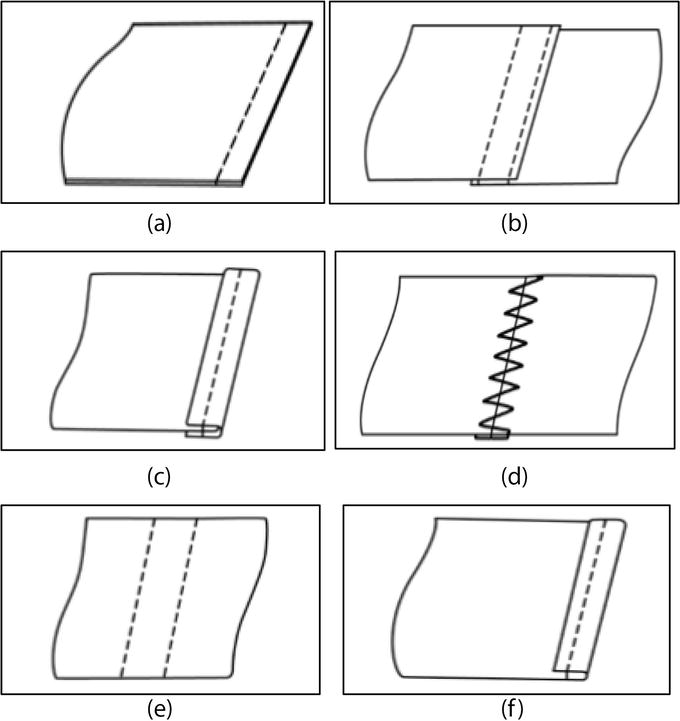 mycvi Bg‡cvRW mxg (Superimposed Seam) t
‡cvkvK ˆZwii Rb¨ G ‡kÖYxi mxg me‡P‡q eûj cÖPwjZ|
 G †kÖbxf~³ mxg mn‡R ˆZwi Kiv hvq| Giƒc mxg GKwU 
Kvc‡oi cÖvšÍ mylg fv‡e ewm‡q I †mjvB K‡i ‰Zwi Kiv nq|
 mvavibZ Kvc‡oi †mjvBK…Z cÖvšÍ A_ev cÖvšÍ¸wj GKB w`‡K 
_v‡K| G †kÖbxi mxg ‰Zwii Rb¨ wewfbœ cÖKvi †mjvB e¨envi
 Kiv hvq| Kvco †Rvov jvMv‡bv ev Kvc‡oi cÖvšÍ †mjvB‡qi 
gva¨‡g cwicvwU Kiv nq A_ev Dfq Kv‡Ri Rb¨ G ai‡bi 
mxg e¨envi Kiv nq| we‡kl K‡i kvU© Ges c¨v‡›Ui mvBW 
mxg (Side Seam) G mycvi Bg‡cvRW mx‡gi e¨envi LyeB †ekx|
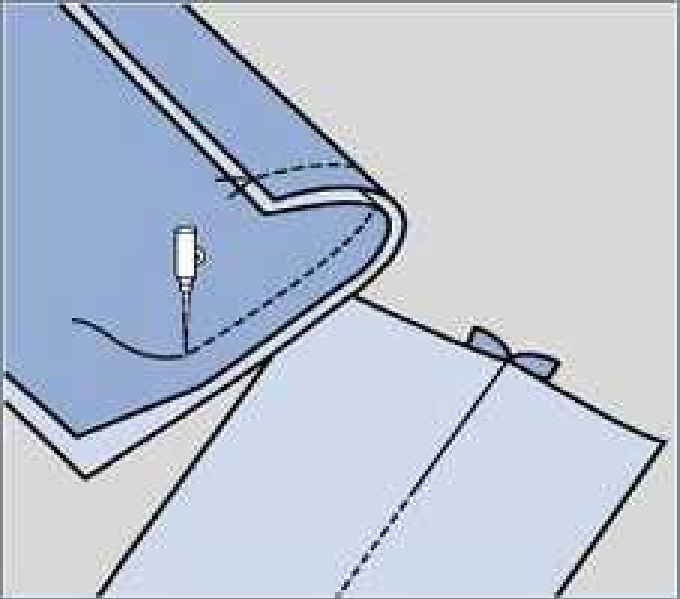 2| j¨vcW mxg (Lapped Seam) t
G †kÖYxi AšÍ©f~³ mxg¸wj Kgc‡ÿ `ywU Kvco Øviv 
ˆZwi Kiv nq| mx‡gi †iLv eivei †mjvBK…Z Kvc‡oi
 cÖvšÍ `ywU mvavibZ wecixZ w`‡K _v‡K I GKwUi cÖvšÍ
 AciwUi Dci Pvcv‡bv _v‡K| G mxg mvavibZ `ywU m~uP
 wewkó¨ †gwk‡bi mvnv‡h¨ ˆZwi Kiv nq| G mx‡gi kw³
 A‡bK †ekx| Nl©YRbxZ Kvi‡Y †mjvB myZv ÿwZMÖ¯’ 
n‡Z cv‡i| †Wbg Kvc‡oi c¨v›U ˆZix‡Z G ai‡bi 
mxg e¨envi Kiv nq|
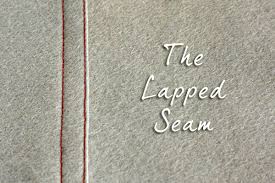 3| evDÛ mxg (Bound Seam) t
G †kÖYxi mxg ˆZwi Ki‡Z Kgc‡ÿ `ywU Kvco jv‡M|
 GKvwU Kvc‡oi cÖvšÍ Ab¨ KvcowU Øviv gy‡o †`qv nq 
weavq G‡K evDÛ mxg e‡j| †h KvcowU Øviv gy‡o †`qv
 nq †m KvcowU GKB is A_ev wfbœ is‡hi n‡Z cv‡i|
 †h KvcowU‡K gy‡o †`qv nq Zvi cÖvšÍ n‡Z †hb myZv 
Ly‡j bv hvq Zvi Rb¨ GK UzKiv j¤^v Kvc‡oi `yB cÖvšÍ 
†f‡½ w`‡q H KvcowUi cÖvšÍ gy‡o †`qv nq| A_ev 
‡dvìv‡ii mvnv‡h¨ gywo‡q †mjvB w`‡q AvUwK‡q †`q
v nq hv‡K evBÛvi e‡j| evDÛ mxg mvavibZ †MwÄ, 
Rvw½qv ev”Pv‡`i c¨v›U Gi wb¤œw`‡K e¨envi Kiv nq 
Ges †Kvb †Kvb †cvkv‡Ki Mjv wKsev nvZvi wb¤œfv‡MI e¨envi n‡q _v‡K|
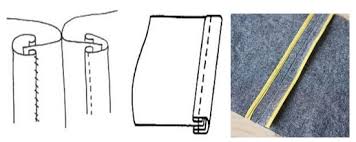 4| d¬vU mxg (Flat Seam) t
  `ywU Kvc‡oii cÖvšÍ †Rvov jvwM‡q G
 †kÖYxi mxg ˆZwi Kiv nq| Z‡e cÖvšÍ
 `yU cvkvcvwk Ae¯’vb K‡i A_©vr GKwU 
cÖvšÍ Ab¨wUi Dci ¯’vcb Kiv nq bv|
 †mŠ›`h©¨ e„w×I Rb¨ KL‡bv KL‡bv cÖvšÍ
 `ywUi g‡a¨ duvK †i‡L mxg ˆZwi Kiv nq|
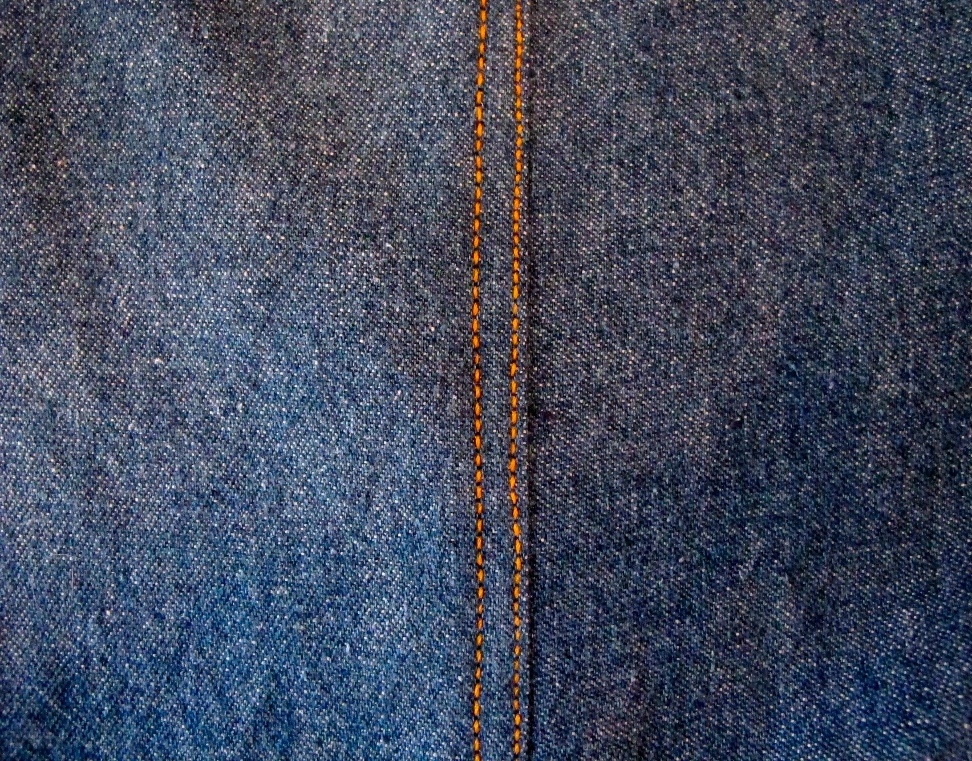 wó‡Pi msÁv
mxg I wóP G‡K Ac‡ii mv‡_ IZ‡cÖvZfv‡e RwoZ| KviY mxg Qvov †hgb wóP ‰Zwi Kiv hvq bv †Zgwb wóP Qvov I mxg ˆZwi Kiv hvq bv| wóP m¤ú‡K© Av‡jvPbvi c~‡e© wó‡Pi msÁv Rvbv Avek¨K weavq wó‡Pi msÁv †`qv nj| GKwU ev GKvwaK myZv ev myZvi jyc G‡K Aci‡ii mv‡_ B›Uªvjywcs , B›Uvijywcs I B›Uvi‡jwQs Gi gva¨‡g Ave× K‡i †mjvB Kiv nq Ges GB †mjvB‡qi GKK‡K wóP e‡j| hLb myZvi jyc GKB myZvi Ab¨ GKwU jy‡ci ga¨ w`‡q AwZµg K‡I ZLb Zv‡K B›Uªvjywcs (Intralooping) e‡j| hLb GKwU myZv Ab¨ GKwU myZv ev myZvi jy‡ci Dci w`‡q AwZµg K‡i ZLb Zv‡K B›Uvi‡jwQs (Interlacing) e‡j| Avi hLb GKwU myZvi jyc Ab¨ GKwU myZvi jy‡ci ga¨ w`‡q AwZµg K‡I ZLb Zv‡K B›Uvijywcs (Interlooping) e‡j|
wó‡Pi K¬ vk
‡cvkvK wkí KviLvbvq eû ai‡bi †gwkb †hgb e¨envi n‡”Q †Zgwb eû ai‡bi wó‡Pi e¨envi I †`L‡Z cvIqv hvq| mKj ai‡bi wóP‡K g~jZ 8wU K¬v‡k wef³ Kiv n‡q‡Q| †hgbt-
wóP Køvk - 100 - wms‡Mj †_ªW †PBb wóP
wóP Køvk - 200 – n¨Û wóP
wóP Køvk - 300 - Uy †_ªW jKwóP
wóP Køvk - 400 - Uz †_ªW (gvwë †_ªW) †PBbwóP
wóP Køvk - 500 - IfviGR wóP (wóP UvBc †PBbwóP)
wóP Køvk - 600 - d¬vU mxg wóP (wóP UvBc †PBbwóP)
wóP Køvk - 700 - wms‡Mj †_ªW jKwóP
wóP Køvk - 800 - Kw¤^‡bkb wóP
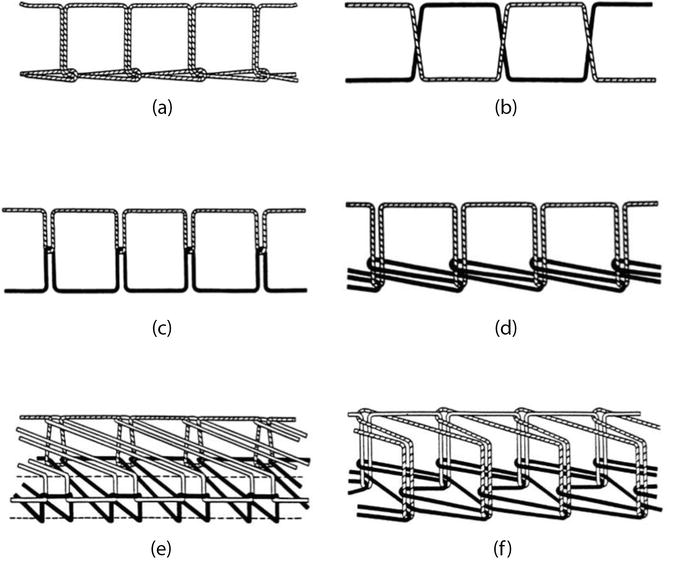 wb‡¤œ mKj †kÖYxi wó‡Pi eY©bv †`qv nj|
1| wóP Køvk - 100 - wms‡Mj †_ªW †PBb wóP (Single Thread Chain Stich) t
G †kÖbxi wóP¸wj GKwU ev GKvwaK bxW&j myZvi Øviv
 B›Uªvjywcs Gi gva¨‡g ˆZwi Kiv nq| bxW&‡ji myZv
 bxW&‡ji mvnv‡h¨ Kvc‡oi ga¨ w`‡q cÖ‡ek K‡i I 
bxW&j myZvi jyc ‰Zwi K‡i Ges Drcbœ jycwU D³ 
bxW&j myZvi ØvivB ‰Zwi cieZx© jycwU Øviv Ave× nq| Gfv‡e GKwUi ci Avi GKwU wó‡Pi mvwi ˆZwi K‡i| G RvZxq wó‡Pi wbivcËv LyeB Kg| KviY hw` wó‡Pi myZvi cÖvšÍ †k‡li jy‡ci ga¨ w`‡q AwZµg bv Kiv‡bv nq A_ev c„_Kfv‡e Kvc‡oi ga¨ w`‡q AwZµg Kiv‡bv nq wKsev †Kvb wóP hw` wQ‡o hvq Z‡e AwZ mn‡RB m¤ú~Y© †mjvB Ly‡j hvq|
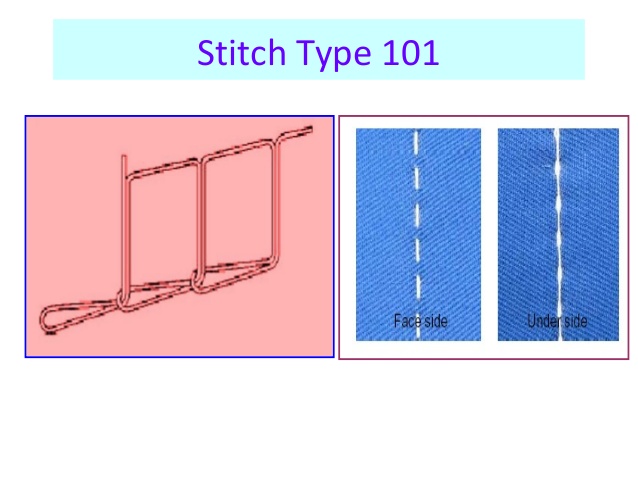 2| wóP Køvk - 200 - n¨Û wóP (Hand Stich) t
G †kÖbxi wóP¸wj nv‡Z ˆZwi †mjvB‡qi AbyKi‡Y 
D™¢veb Kiv n‡q‡Q| bxW&‡ji mvnv‡h¨ bxW&j myZv 
Kvc‡oi ga¨ w`‡q GK cvk n‡Z Ab¨ cv‡k AwZµg
 Kiv‡bv nq I GKwU †mjvB‡qi jvBb ˆZwi Kiv nq|
 G ai‡bi †mjvB †`L‡Z nv‡Z ˆZwi †mjvB‡qi gZB|
 nv‡Z wóP ˆZwi Kiv AZ¨šÍ mgq mv‡cÿ, AwfÁZv I 
`ÿZvi cÖ‡qvRb nq weavq G †kÖYxi wóP we‡kl ai‡bi 
m~uP I †mjvB †gwk‡bi mvnv‡h¨ ‰Zwii e¨e¯’v Kiv n‡q‡Q|
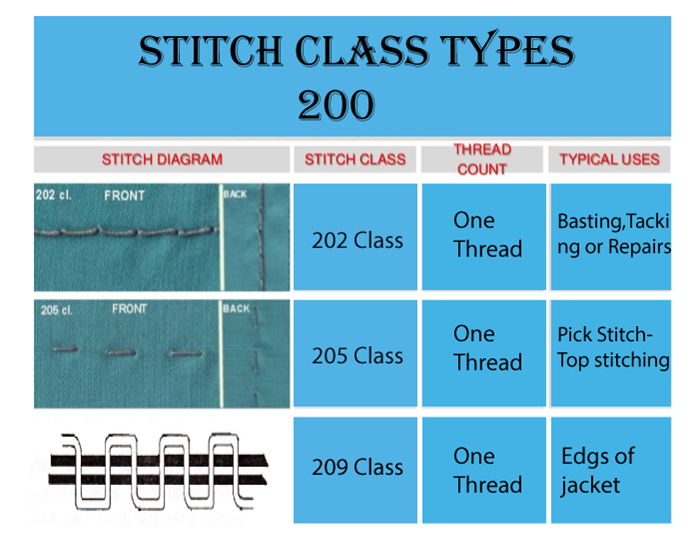 3| wóP Køvk - 300 - Uy †_ªW jKwóP  (Two Thread Lock Stich) t
G †kÖbxi wóP¸wj `y Bev Z‡ZvwaK MÖæ‡ci myZvi mvnv‡h¨ ˆZwi
 Kiv nq Ges GK MÖæ‡ci myZv Ab¨ MÖæ‡ci myZvi mv‡_ 
B›Uvi‡jwQs (Interlacing) Gi gva¨‡g Ave× Kiv nq|
 G MÖæ‡ci myZv‡K bxW&j †_ªW (Needle Thread) I Ab¨ 
MÖæ‡ci myZv‡K eweb †_ªW (Bobbin Thread) e‡j| G
 †kªYxi g‡a¨ wóP UvBc-301 me‡P‡q †ekx cÖPwjZ hv GKwU bxW&j †_ªW I GKwU eweb †_ªW Gi mvnv‡h¨ ˆZwi Kiv nq| jKwó‡Pi me‡P‡q eo ˆewkó¨ GB †h, G ai‡bi wóP Kvc‡oi `yB w`K †_‡KB †`L‡Z GKB iKg †`Lv hvq hv Ab¨ †Kvb ai‡bi wó‡P †`Lv hvq bv| G †kÖYxi wóP¸wj †ek wbivc` A_©vr cÖvšÍ n‡Z mn‡R Ly‡j hvq bv ev †mjvB‡qi g‡a¨ †Kvb ¯’v‡b †Kvb wóP wQ‡o †M‡jI mnvmv m¤ú~Y© †mjvB G‡Kev‡i Ly‡j hvIqvi SzwK †bB| ‡mjvB‡qi ïiæ I †k‡l hw` e¨vKwóP (Back Stitch) ‡`qv nq Zv n‡j ‡mjvB‡qi ch©vß wbivcËv cvIqv hvq|
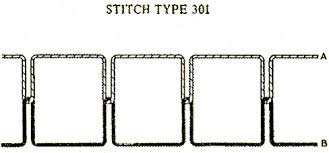 4| wóP Køvk - 400 - Uz †_ªW (gvwë †_ªW) †PBbwóP  (Two Thread (Multi Thread) Chain Stich) t
G †kÖbxi wóP `yB ev Z‡ZvwaK MÖæ‡ci myZvi mvnv‡h¨
 ˆZwi Kiv nq| GKwU MÖæ‡ci myZvi jyc Kvc‡oi ga¨ 
w`‡q cÖ‡ek K‡I Ab¨ MÖæ‡ci myZvi mv‡_ B›Uvi‡jwQs
 I B›Uvijywcs Gi gva¨‡g Ave× nq| GK MÖæ‡ci
 myZv‡K bxW&j †_ªW I Ab¨ MÖæ‡ci myZv‡K jycvi †_ªW
 (Looper Thread) e‡j|
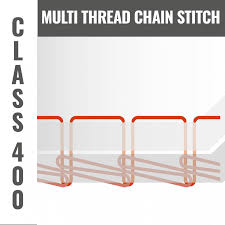 5| wóP Køvk - 500 - IfviGR wóP (Over edge Stich) t
G †kÖbxi wóP¸wj GKwU ev GKvwaK myZvi MÖæ‡ci mvnv‡h¨ ˆZwi Kiv 
nq Ges Kgc‡ÿ GKwU MÖæ‡ci myZvi jyc Kvc‡oi cªvšÍ Ny‡i G‡m
 Kvc‡oi cÖvšÍ‡K Ave× K‡i| d‡j Kvc‡oi cÖvšÍ n‡Z myZv
 †ei n‡q Avm‡Z cv‡i bv| †mjvB‡qi wVe c~&e© g~û‡Z© ‡gwk‡bi 
ga¨¯’ bvBd Gi mvnv‡h¨ Kvc‡oi cÖvšÍ †K‡U cwi”Qbœ cªvšÍ mx‡gi
 Rb¨ ˆZwi K‡i †`qv nq| G †kªYxi wóP‡K IfvijwKs I ejv nq 
wKš‘ cÖK…Zc‡ÿ GwU IfviGR (over edge) wóP|
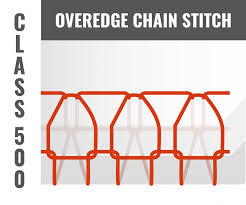 6| wóP Køvk - 600 - d¬vU mxg wóP (Flat Seam Stich) t
G †kÖbxi wóP¸wj wZbwU MÖæ‡ci myZvi mvnv‡h¨ ˆZwi Kiv
 nq Ges `yBwU MÖæ‡ci myZv Kvc‡oi Dfq w`‡K †`Lv
 hvq| cÖ_g MÖæ‡ci myZv‡K bxW&j †_ªW (Needle Thread)
 wØZxq I Z…Zxq MÖæ‡ci myZv‡K Uc Kfvi ‡_ªW I eUg Kfvi
 †_ªW e‡j A_©vr UceUg Kfvwis wóP 
(Top Bottom Coverring Stitch) e‡j|
 GwU bxU Kvc‡oi †cvkv‡K we‡kl K‡i wUkvU©, cj kvU
© I AvÛi Iqvi †mjvB Kivi Rb¨ cÖPzi cwigv‡b e¨venvi 
Kiv nq hv‡K d¬vU jK (Flat Loack) e‡j|
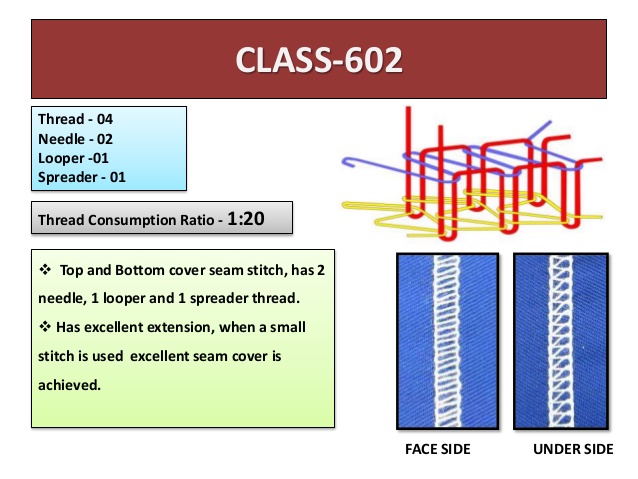 7| wóP Køvk - 700 - wms‡Mj †_ªW jKwóP
 (Single Thread Lock yStich) t
†kÖbxi wóP¸wj g~jZ wóP K¬vm - 100 Gi
 Abyiæc
 wKš‘ 100 K¬v‡ki wóP UvBc †PBbwóP
 (Chain Stitch) 
Avi 700 Køv‡ki wóP UvBc jKwóP 
(Lock Stitch) G
 ai‡bi wóP evRv‡i GL‡bv eûj cÖPwjZ bq|
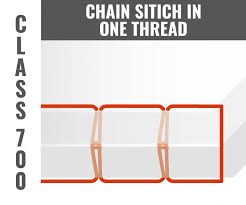 8| wóP Køvk - 800 - wms‡Mj †_ªW jKwóP (Single Thread Lock Stitch) t
G †kÖbxi wóP¸wj g~jZ wóP K¬vk 400 I
 wóP K¬vk 500 Gi Kw¤^‡bkb, Kvc‡oi 
wKbvivq †hb myZv D‡V bv hvq Zvi Rb¨ 
wZb myZvi gva¨‡g IfviGR (Over edge) 
wóP †`qv nq Ges Zvi cvkvcvwk `yB myZvi 
gva¨‡g †PBb  (Chain Stitch) wóP †`qv nq|
 wóP K¬vk - 400 I wóP K¬vk - 500 Gi Kw¤^‡bk‡b †mjvB nq weavq G‡K Kw¤^‡bkb wóP e‡j (Combination Stitch) e‡j| KL‡bv KL‡bv G‡K Avevi †mdwU wóP (Safety Stitch) I ejv nq|
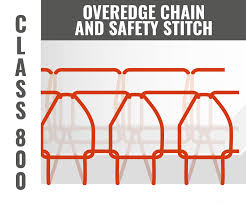 g~j¨vqb
‡mjvB‡qi msÁv wjL I ‡mjvB‡qi cÖKvi‡f` wjL|
mx‡gi msÁv wjL I mx‡gi ˆewkó¨ wjL|
‡mjvB I mx‡gi g‡a¨ cv_K¨ wjL|
mxg I wó‡Pi msÁv Ges cÖKvi‡f` wjL|
wóP K¬vm KqwU I wKwK wjL|
evoxi KvR
1| ‡mjvB I mx‡gi msÁv wjL|‡mjvB‡qi cÖKvi‡f` wjL|
2|‡mjvB I mx‡gi g‡a¨ cv_K¨ wjL|
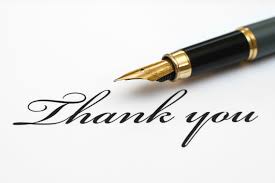